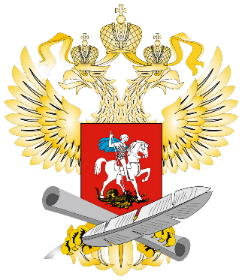 Приказ Министерства просвещения Российской Федерации 
№ 619 от 3 ноября 2020года  «О победителях и призерах открытого заочного Всероссийского смотра конкурса на лучшую постановку спортивной работы и развитие массового спорта среди школьных спортивных клубов»
Номинация № 1 – «Лучший школьный спортивный клуб, реализующий социально значимые мероприятия: всероссийские спортивные соревнования (игры) школьников «Президентские состязания» и «Президентские спортивные игры», 
ВФСК «Готов к труду и обороне» (ГТО)»
Победитель: ШСК «Олимп» Муниципальное бюджетное общеобразовательное учреждение «Цивильская средняя общеобразовательная школа № 1 им. М.В. Силантьева», Цивильский район Чувашской Республики
Номинация № 2 – «Лучший школьный спортивный клуб, развивающий национальные и неолимпийские виды спорта»
Победитель: ШСК «Надежда» Государственное областное бюджетное общеобразовательное учреждение «Кандалакшская коррекционная школа-интернат», г. Кандалакша Мурманской области
Номинация № 3 – «Лучший школьный спортивный клуб по организации работы с различными социальными категориями детей»
Победитель: ШСК «Успех» Государственное областное бюджетное общеобразовательное учреждение «Мурманская коррекционная школа № 1», г. Мурманск Мурманской области
Номинация № 4 – «Лучший школьный спортивный клуб по информационно-просветительскому освещению олимпийского движения».
Победитель: ШСК «Старт» Муниципальное бюджетное общеобразовательное учреждение «Каменская школа», с. Каменки Богородского района Нижегородской области
Номинация № 5 – «Лучший руководитель школьного спортивного клуба». 
Победитель: Чумаченко Владислав Александрович	ШСК «Олимпийский резерв» Муниципальное автономное общеобразовательное учреждение «Средняя общеобразовательная школа № 32» г. Стерлитамак Республики Башкортостан